Безопасность в Интернете
МБОУ «Отрадненская средняя общеобразовательная школа № 2»
Екимова И.Г. Учитель информатики
Законодательство
Данный сайт содержит обширные сведения о нормативно-правовых актах национального законодательства, связанных с информационной безопасностью и интернет-сферой.
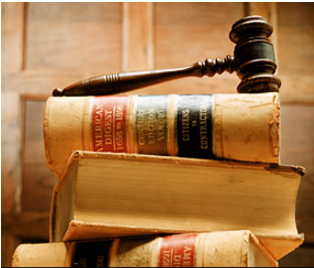 МБОУ «Отрадненская СОШ № 2»
Законодательство
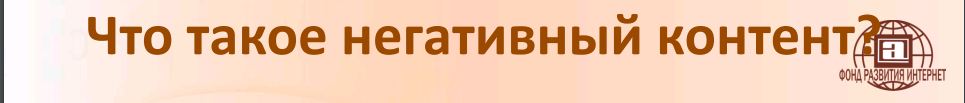 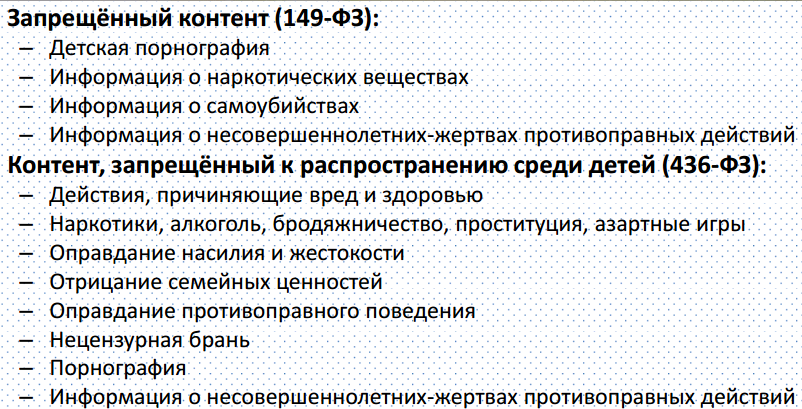 МБОУ «Отрадненская СОШ № 2»
Безопасный интернет
detionline.com
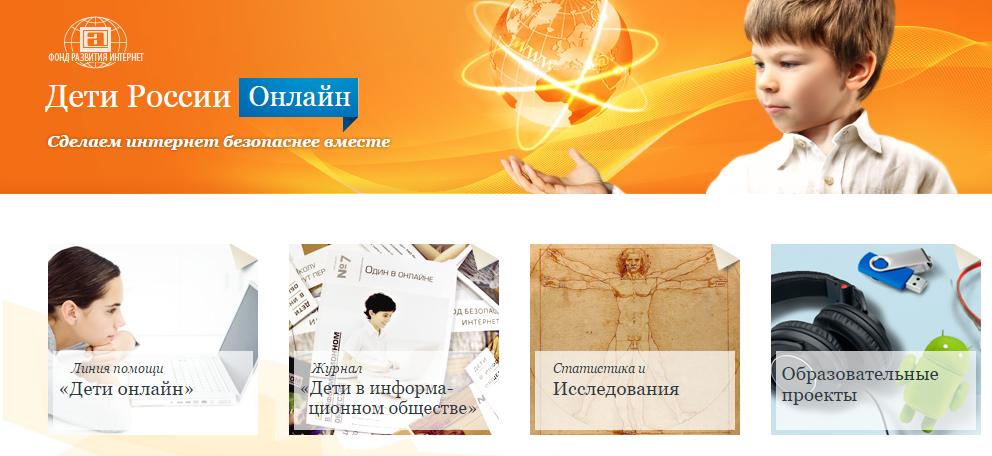 МБОУ «Отрадненская СОШ № 2»
Безопасный интернет
hotline.rocit.ru
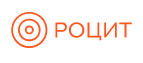 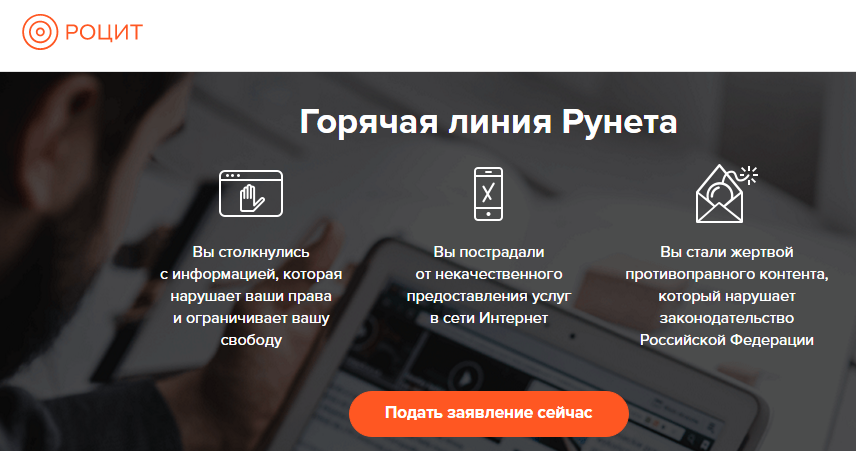 МБОУ «Отрадненская СОШ № 2»
Безопасный интернет
google.ru/intl/ru_ru/safetycenter/
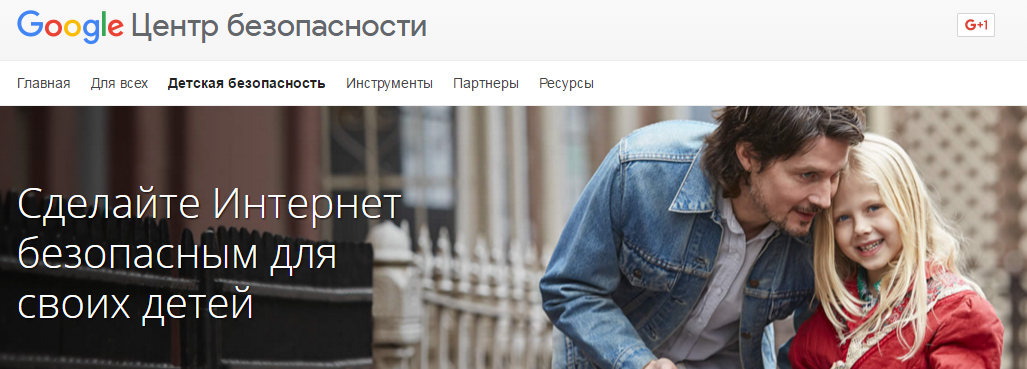 МБОУ «Отрадненская СОШ № 2»
Безопасный интернет
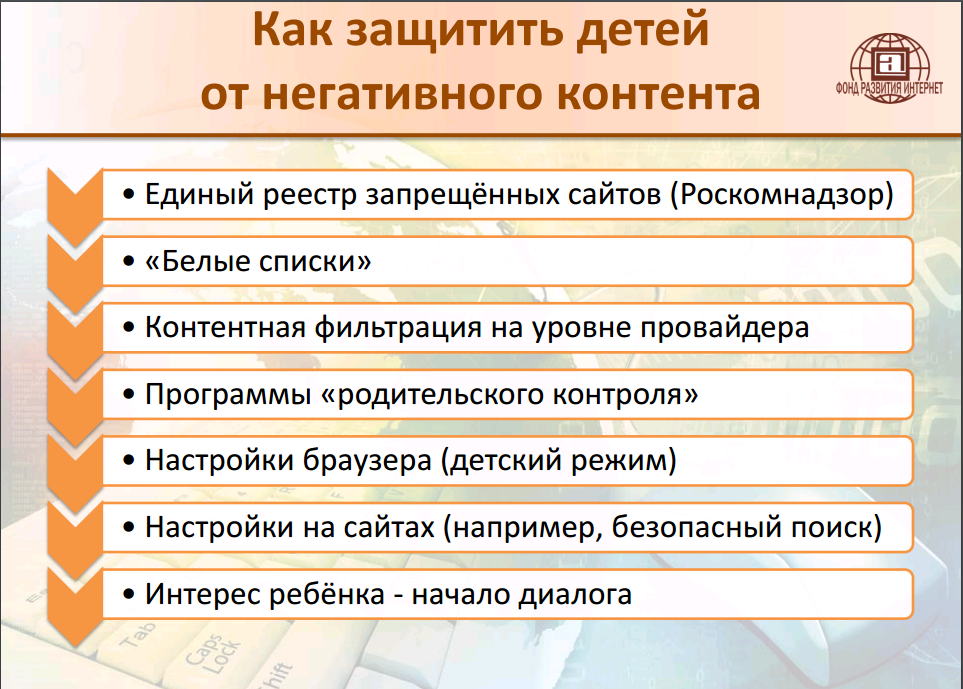 МБОУ «Отрадненская СОШ № 2»
Инструменты Google
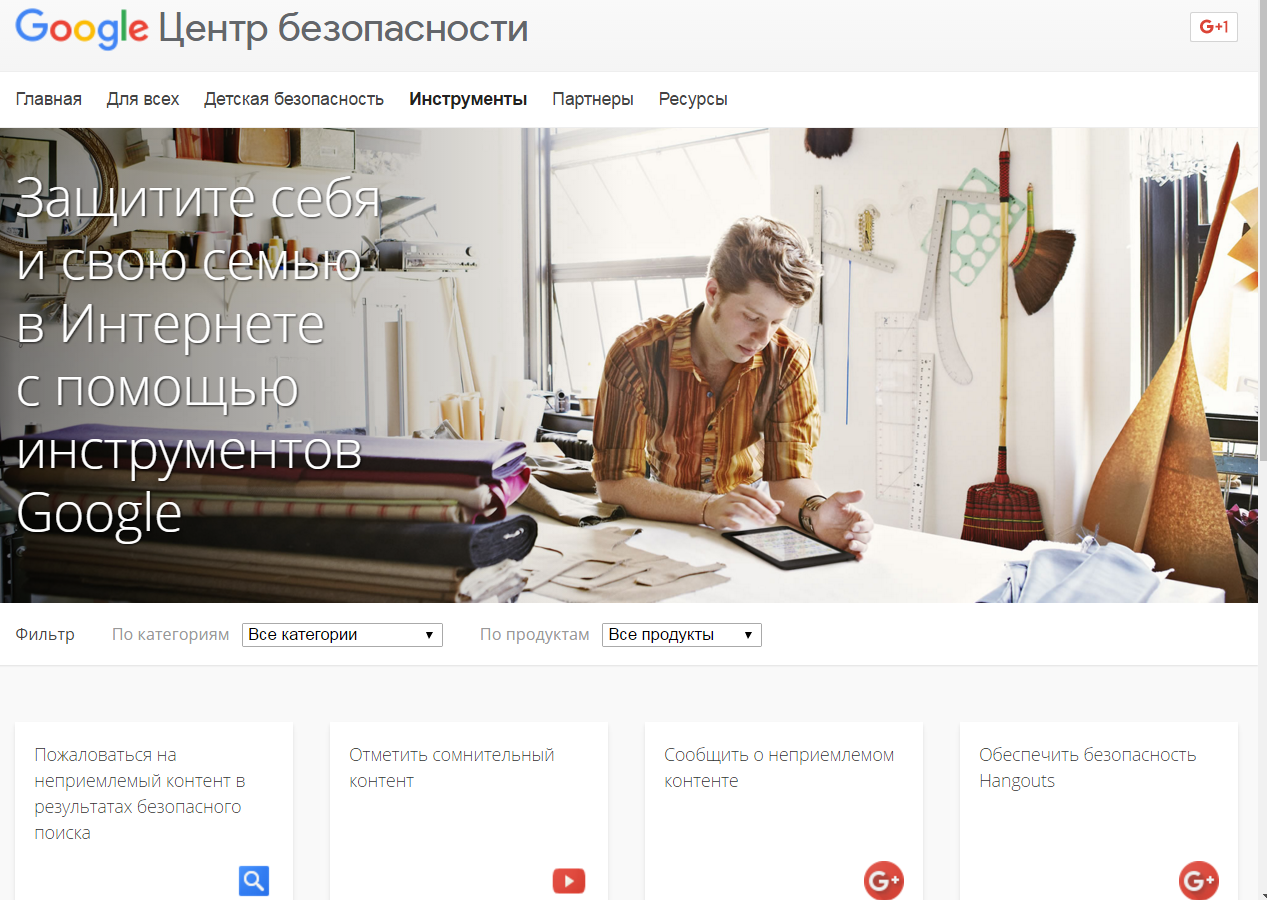 МБОУ «Отрадненская СОШ № 2»
Инструменты Google
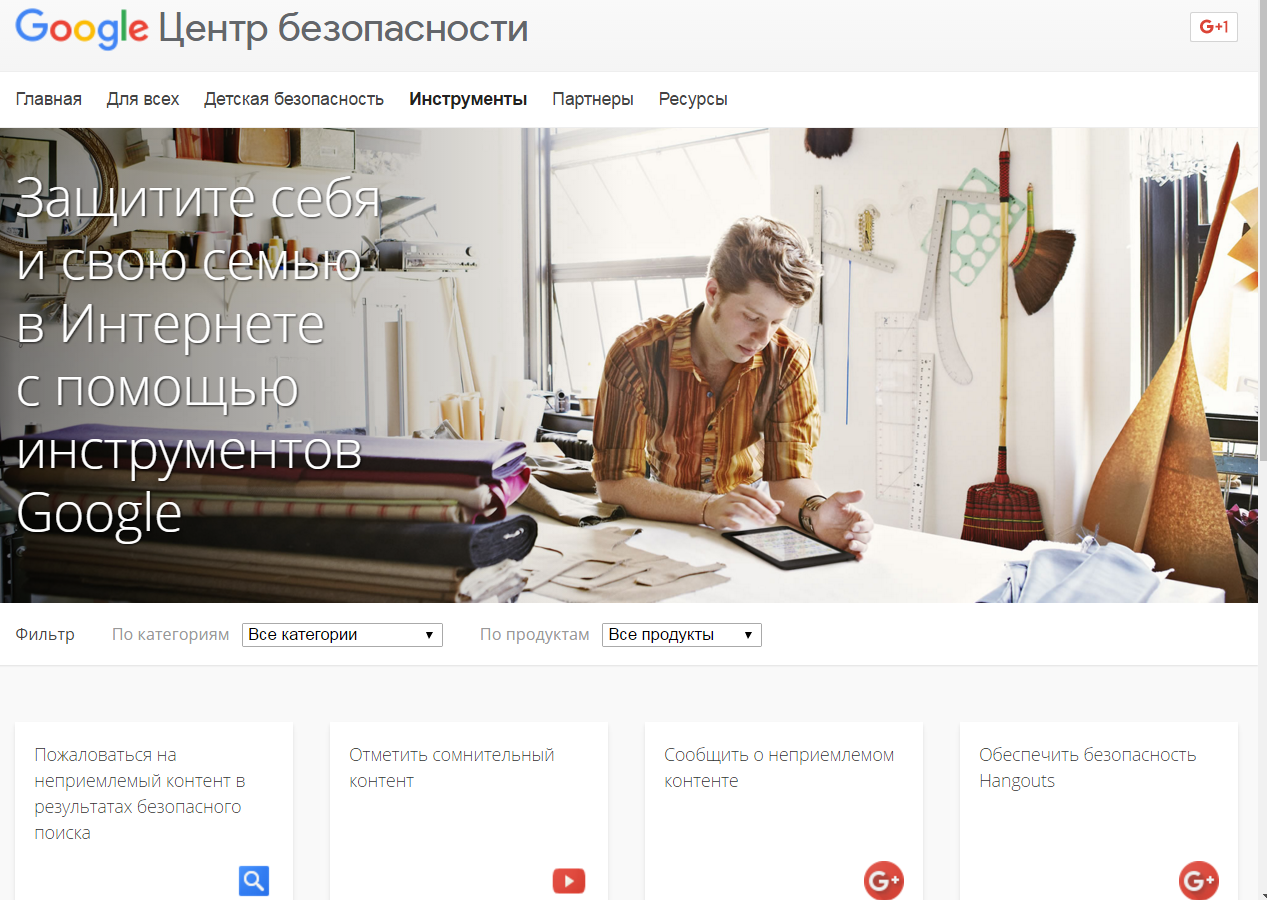 МБОУ «Отрадненская СОШ № 2»
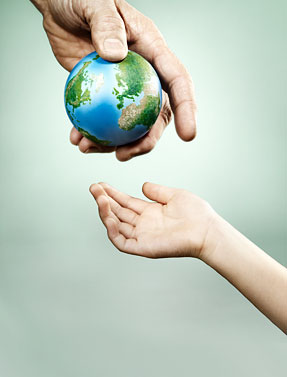 Спасибо за внимание
Источники
http://www.fid.su/
detionline.com
hotline.rocit.ru
https://www.google.ru/intl/ru/safetycenter/
http://grantist.com/conference/i-mezhdunarodnaya-nauchno-prakticheskaya-konferenciya-zakon-i-poryadok/